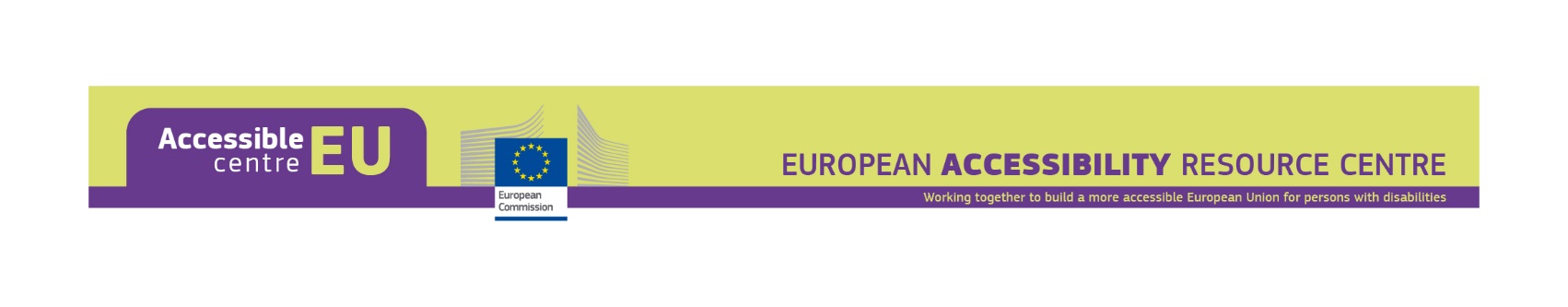 Подкрепа за заетост на хора с нисък ръст
Теодора Будакова, ЦСРИ с приоритет дица и лица с нисък ръст
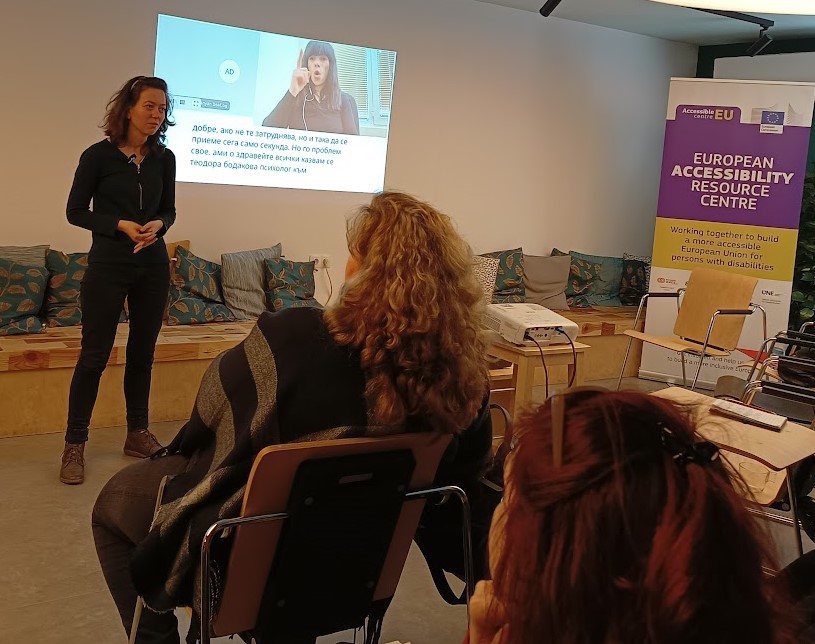 Какво знаем за хората с нарушено зрение?
Спектър на дисфункциите:
- напълно слепи
слабо виждащи
в процес на загуба на зрение
сляпоглухи

Правни и етични съображения – за регулациите и нормите
Предизвикателства пред служителя с нарушено зрение
Физическа среда

Безопасност

Комуникация

Технологии

Социално включване
Практики за адаптирано работно място за хора с нарушено зрение
Достъп до работното място и физически пространства 
- Инструктор по мобилност или асистент за изучаване на работното място (спирки на градския транспорт, лично РМ, общи помещения)
Тактилни настилки

Работен процес 
- Помощни технологии: екранен четец, увеличителни инструменти, брайлов дисплей и др.
- Подходящо осветление, едър шрифт
Комуникация
Събеседване в екипа, обучение – при нужда
Личен опит 

Въпроси?